Auction Committee Update
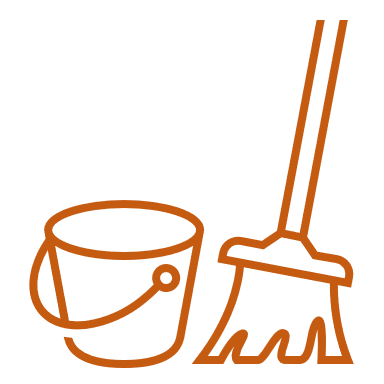 Status to Date
Spring Cleaning
What items make a good donation?
Is the item valued at $50 or more?
Is the item unused and in its original packaging?
Is the item something that could be bundled with other items or one of the themed baskets?
Unused gift cards